CDE ESEA and ESSER Office Hours

March 13, 2025
ESEA/ESSER Office Hours
Topics:
Updates and Reminders
Waiver Overview
EBI Training
ESEA & ESSER Reminders and Updates
[Speaker Notes: Nazie]
U.S. Department of Education Initiates Reduction in Force (RIF)
March 11, 2025 - ED Press Release
4,133 ⇒ 2,183 (drop of 1,950) employees
259 employees accepted the Deferred Resignation Program 
313 employees accepted the Voluntary Separation Incentive Payment 
1,378 administrative leave as of Friday, March 21, 2025
“The Department of Education will continue to deliver on all statutory programs that fall under the agency’s purview, including formula funding, student loans, Pell Grants, funding for special needs students, and competitive grantmaking.” 
All departments are impacted; requiring significant re-organization of work
Updates and Reminders
Requesting Reimbursement - in GAINS
Office Hours Materials
Grants Fiscal Training on Fund Requests PowerPoint
Grants Fiscal Training on Fund Requests Recording
Submit requests monthly! 
Current Funding
School Year 2024-2025 
Continuing Resolution
5
Waiver Overview
[Speaker Notes: Evita, Melissa, Nathan, Rachel]
Types of Waivers
ESEA Waivers
Consolidated Application Waivers
Ed-Flex Waivers
[Speaker Notes: Evita]
Ed-Flex and State Responsibilities
Educational Flexibility (Ed-Flex) allows States to waive certain requirements of Federal statute or regulations that may impede an LEA’s efforts to reform and improve education, without first having to submit those waivers to the U.S. Department of Education for review and approval.  
Ed-Flex States are responsible for holding LEAs and schools, that are operating under a waiver, accountable for the performance of students affected by the waiver through annual monitoring and evaluation of performance toward educational goals outlined in the local waiver application (20 U.S.C. § 5891b(a)(4)(D)).
[Speaker Notes: Evita]
Prohibited Ed-Flex Waivers
Requirements related to the following cannot be waived:
Equitable services to non-public schools
Distribution of funds to States or LEAs
Health, safety, and civil rights
Individuals with Disabilities Education Act (IDEA)
Any requirements for Title III
Parental participation and involvement
School improvement
Maintenance of effort
Comparability of services
Supplement, not supplant
State plans, standards, assessments, and accountability
[Speaker Notes: Evita]
Current Waivers
Consolidated Application Waivers
Consolidated Application Extension Request (GAINS)
Title I, Part A District Level Activities Waiver
Title I, Part A Schoolwide Waiver

Ed-Flex Waivers
Title I, Part A 15% Carryover Waiver
NEW Title IV, Part A Apportionment Waiver
NEW Title IV, Part A Effective Use of Technology Infrastructure Maximum Waiver
CDE Waiver Website
[Speaker Notes: Rachel T]
Consolidated Application Extension Request Waiver
ConsAppDue Date: June 30
All Consolidated Application Extension Requests will be submitted through GAINS.
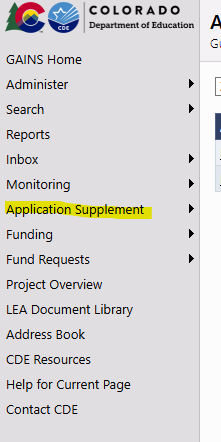 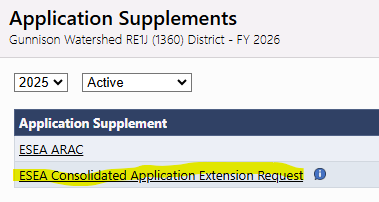 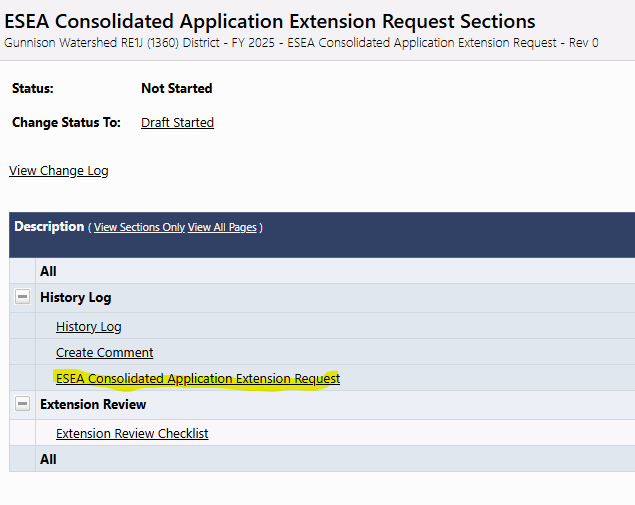 [Speaker Notes: Rachel T]
Extension Request Waiver, continued
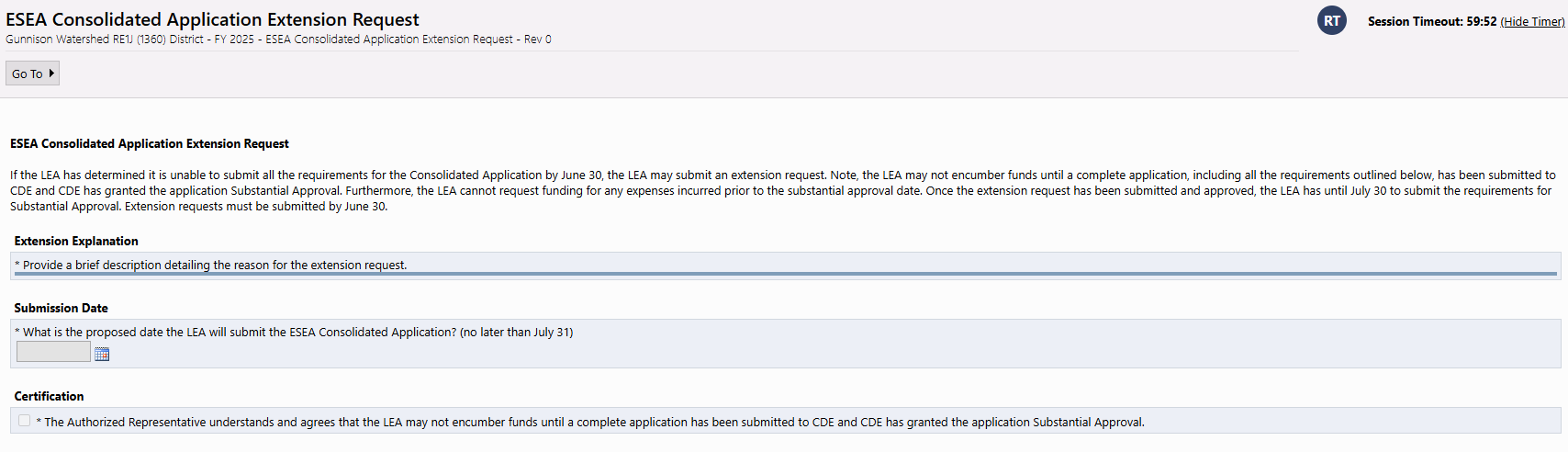 [Speaker Notes: Rachel T]
Title I, Part A District Level Set Asides Waiver 
(formerly District Managed Activities)
Who: LEAs who receive Title I, Part A funds
What: LEAs that propose to exceed the 20% limitation for the use of District Level Activities (formerly District Managed Activities or DMA) are required to apply for a waiver.
When: Submit the waiver annually with the ESEA Consolidated Application by June 30.
Where: Submit the waiver via the online form.
Why: Based on data, the LEA has determined that additional district level activities would be more effective than school level activities. Please see the District Level Set-Asides website for examples.
[Speaker Notes: Evita]
Title I, Part A Schoolwide Waiver
Who: LEAs who receive Title I, Part A funds
What: ESSA allows schools in which less than 40% of the students are from low-income families to apply for a waiver to be eligible to operate a schoolwide program. (ESSA §1008(1)(a)(1)(B))
When: Submit the waiver with the ESEA Consolidated Application by June 30, at the beginning of each three-year application cycle.
Where: Submit the waiver via the online form.
Why: Based on data, the LEA has determined that schoolwide programming would increase student achievement more than targeted assistance programming. Please see the Title I, Part A Schoolwide Programs website for examples.
[Speaker Notes: Melissa
A Title I, Part A schoolwide program is a comprehensive reform strategy designed to upgrade the entire educational program in a Title I school with a poverty percentage of 40% or more in order to improve the achievement of the lowest-achieving students.]
ED Flex Title I, Part A 15% Carryover Waiver
Who: LEAs who receive Title I, Part A funds and CDE Office of Grants Fiscal has confirmed that the LEA has more than 15% carryover for one year’s Title I, Part A allocation
What: LEAs that receive $50,000 or more in Title I, Part A per fiscal year may not carry over more than 15% of funds into the next fiscal year. However, ESSA stipulates that the State (i.e., CDE) may waive this requirement once every three years. (ESEA §6339)
When: When notified by CDE Grants Fiscal or Federal Program and Supports; typically after annual financial reports (AFRs) have been reviewed by Grants Fiscal
Where: Submit waivers via the online form.
[Speaker Notes: Melissa
Please note that LEAs must communicate with the CDE Office of Grants Fiscal before submitting this waiver.]
Title IV Apportionment Requirement
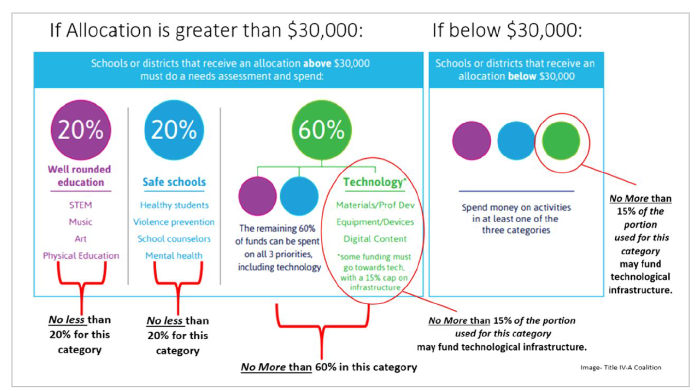 [Speaker Notes: Nathan]
Ed-Flex Title IV, Part A Apportionment Waiver
Who: LEAs with a Title IV, Part A allocation of $30,000 or more
What: If an LEA’s budget does not meet the minimum apportionment requirements, then the LEA may apply to waive that requirement as long as the underlying purposes of the statutory requirements for Title IV, Part A are still met (i.e., purpose of Title IV and allowability of activities).
When: 
Ideally, LEAs will consider waivers in the initial planning of the Title IV budget according to their needs assessment.
Waivers apply to one Federal fiscal year (July 1 to June 30) and are accepted on a rolling basis. 
Where: Submit waivers via the online form.
[Speaker Notes: Nathan]
Waiver Narratives and Public CommentEd-Flex Title IV, Part A Apportionment Waiver
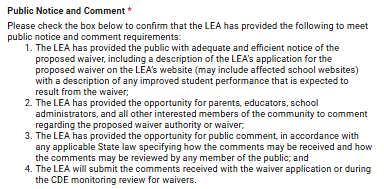 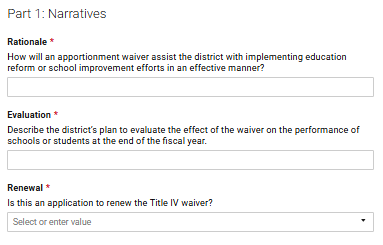 [Speaker Notes: Nathan]
Apportionment Waiver Example #1
School District 0000
[Speaker Notes: Nathan]
Apportionment Waiver Example #2
School District 0000
[Speaker Notes: Nathan]
Title IV Effective Use of Technology 15% Infrastructure Maximum
LEAs shall use a portion of such funds to improve the use of technology to improve the academic achievement, academic growth, and digital literacy of all students, including by meeting the needs of such agency or consortium that are identified in the needs assessment. (ESEA section 4109(a)).
(b) SPECIAL RULE.—A local educational agency, or consortium of such agencies, shall not use more than 15 percent of funds for purchasing technology infrastructure as described in subsection (a)(2)(B), which shall include technology infrastructure purchased for the activities under subsection (a)(4)(A).
To clarify, LEAs or consortiums of LEAs may not spend more than 15 percent of funding in this content area on devices, equipment, software applications, platforms, digital instructional resources and/or other one-time IT purchases. (ESEA section 4109(b)).
[Speaker Notes: Evita]
Ed-Flex Title IV, Part A Effective Use of Technology 
Infrastructure Maximum Waiver
Who: LEAs with any Title IV, Part A allocation amount
What: If an LEA budgets or submits a request for reimbursement that exceeds the 15% maximum on infrastructure, then the LEA may apply to waive that requirement as long as the underlying purposes of the statutory requirements for Title IV, Part A are still met (i.e., purpose of Title IV and allowability of activities).
When:
Ideally, LEAs will consider waivers in the initial planning of the Title IV budget according to their needs assessment.
Waivers apply to one Federal fiscal year (July 1 to June 30) and are accepted on a rolling basis. 
Where: Submit waivers via the online form.
[Speaker Notes: Evita]
Waiver Narratives and Public CommentEd-Flex Title IV, Part A Effective Use of Technology Infrastructure Maximum Waiver
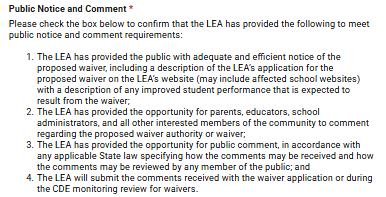 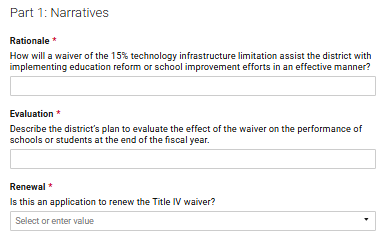 [Speaker Notes: Evita]
Effective Use of Technology Infrastructure Maximum Waiver Example
School District 0000
[Speaker Notes: Evita]
State Waiver Reporting
States with an approved Ed-Flex application must complete the Ed-Flex Annual Reporting Template each year (due in December). Reporting requirements include:
Number, specific type, and duration of waivers granted to each LEA
Effect of waivers on the implementation of State and local educational reforms
Relationship of waivers to school and student performance
CDE collects data through the local waiver application.
[Speaker Notes: Melissa]
Questions
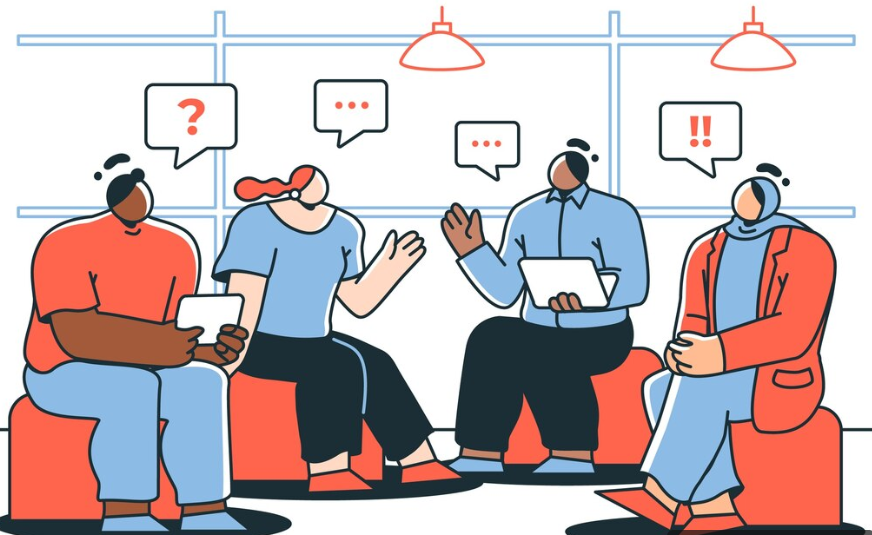 Reach out to your ESEA Regional Contact as you plan if and when to use waivers.
[Speaker Notes: Melissa]
Elementary and Secondary Education Act (ESEA) Levels of Evidence Training
ESEA Office Hours
March 13, 2025
[Speaker Notes: Hello and welcome to the Elementary and Secondary Education Act, or ESEA, Levels of Evidence training. I am so glad you are joining me today as we walk through this important topic

My name is Jerry Ring and I am an ESEA Reporting and Evaluation Specialist at CDE and will be joined by my colleague Anna Rowan, an ESEA Evaluation and Research Analyst at CDE. This training is particularly relevant for local education agency federal programs grantees, as we will be discussing the levels of evidence that are recommended, and sometimes required, in federal program implementation. I appreciate you taking the time out of your busy schedule to learn more about this aspect of grant implementation, and my hope is that you will feel more confident in your understanding of evidence-based practices at the end of this hour.]
Why are the ESEA levels of evidence important?
Consolidated Applications
Winter 2025 RNM (2/27/25 and 3/4/25)
PowerPoint Slides and Recording 
Empowering Action for School Improvement (EASI) grants
Title Programs
[Speaker Notes: Why is this training important? As you are preparing to complete your Consolidated Application, understanding the levels of evidence and how to determine whether a strategy or program is evidenced-based will be helpful to you as you determine what to implement at your LEA.
 
This EBI presentation is a follow up to training to the Cons App training at the 2025 Winter RNM and a reminder that ESEA funds must (and in some cases should) be used for evidence-based intervention, how to select EBI, and what factors to consider. Links to the slide decks and recordings from those sessions are provided here.

Additionally, the EASI grants and Title Programs have specific requirements related to evidence-based interventions.]
Agenda
Introduction & Warmup
ESEA Levels of Evidence Overview & Requirements
Unpacking the Levels of Evidence
Selecting Evidence-
Based Interventions
Additional Resources
[Speaker Notes: This is our agenda for today. 

We will start with an introduction and warm-up, followed by an overview of the ESEA Levels of Evidence and requirements.
Next, Anna will unpack the levels of evidence. After that, we will take a look at practices for selecting evidence-based interventions, and we will wrap up with a review of a few additional relevant resources.

We will also drop the slides for today’s event in the chat now for you to follow along with, as we have lots of great content we will be covering!]
Training Objectives
Identify where in the ESEA the levels of evidence are defined;
At the end of this training, participants will be able to:
Explain the four different levels of evidence and the criteria that define them; and
Introduce the What Works Clearinghouse (WWC) website that includes evidence-based practices and programs.
[Speaker Notes: I also want to start by laying out what you can expect to take away from this training. By the end of this training, participants will be able to:

Identify where in the ESEA the levels of evidence are defined; 
Explain the four different levels of evidence and the criteria that define them; and
Introduce the What Works Clearinghouse website that includes evidence-based practices and programs.]
I am confident in my general understanding of evidence-based practices.
Warmup/Pulse Check
I am confident in my specific understanding of the four levels of evidence (Strong Evidence, Moderate Evidence, Promising Evidence, and Demonstrates a Rationale).
I know where to find evidence-based interventions.
[Speaker Notes: Before we dive into the content, we’re going to start with a pulse check activity to see where you are with this topic. 

Please respond to the three poll questions you will see pop up. You have the option of selecting that you strongly agree, somewhat agree, or disagree (for now) with the following statements:
I am confident in my general understanding of evidence-based practices.
I am confident in my specific understanding of the four levels of evidence (Strong Evidence, Moderate Evidence, Promising Evidence, and Demonstrates a Rationale).
I know where to find evidence-based interventions.

No matter how you answered, the goal of today’s training is to either build on or refresh your knowledge of what evidence-based programs/interventions are and why you should consider using them. I hope that when you leave this event, you will feel even better equipped to identify and select evidence-based practices.]
ESEA Levels of Evidence Overview & Requirements
[Speaker Notes: In this section, we will begin by providing an overview of the ESEA Levels of Evidence, including the statutory requirements and definitions, and we will explore some of the different Title programs to which the levels of evidence apply. 

As a reminder, the acronym ESEA refers to the Elementary and Secondary Education Act, which was signed into law in 1965 by President Lyndon Baines Johnson. The Every Student Succeeds Act, also referred to as ESSA, was signed by President Barack Obama in 2015 as a reauthorization of ESEA 50 years later. Outside of this presentation, you may see both the phrases “ESSA Levels of Evidence” and “ESEA Levels of Evidence” used interchangeably, as they refer to the same thing.]
ESEA Levels of EvidenceTitle Programs
The levels of evidence are defined in Title VIII—General Provisions. The General Provisions apply to “covered programs,” or the programs authorized by:
Title I-A: Improving Basic Programs Operated by Local Educational Agencies
Title I-C: Education of Migrant Children 
Title I-D: Prevention and Intervention Programs for Children and Youths Who Are Neglected, Delinquent, or at-Risk
Title II-A: Supporting Effective Instruction
Title III-A: English Language Acquisition, Enhancement, and Academic Achievement Act
Title IV-A: Student Support and Academic Enrichment
Title IV-B: 21st Century Community Learning Centers
Title V-B, subpart 2: Rural and Low-Income School Program
[Speaker Notes: The ESEA levels of evidence are defined in the General Provisions, which contain important information and requirements applicable across the ESEA. As you may know, the General Provisions apply to “covered programs,” or the programs authorized by the titles you see listed. 

Title I-A: Improving Basic Programs Operated by Local Educational Agencies
Title I-C: Education of Migrant Children 
Title I-D: Prevention and Intervention Programs for Children and Youths Who Are Neglected, Delinquent, or At-Risk
Title II-A: Supporting Effective Instruction
Title III-A: English Language Acquisition, Enhancement, and Academic Achievement Act
Title IV-A: Student Support and Academic Enrichment
Title IV-B: 21st Century Community Learning Centers
Title V-B, subpart 2: Rural and Low-Income School Program

Right now, we are only focusing on the evidence-based definitions laid out in the General Provisions; you don’t need to know more about the entirety of the General Provisions for today’s topic.

So, while defined in the General Provisions, the degree to which an authorized activity needs to meet a specific level of evidence is outlined in the section of the statute that authorizes the program.]
ESEA Levels of Evidence Statute
ESEA Section 8101
(21) EVIDENCE-BASED.–
(A) IN GENERAL.–Except as provided in subparagraph (B), the term “evidence-based,” when used with respect to a state, local educational agency, or school activity, means an activity, strategy, or intervention that—
(i) demonstrates a statistically significant effect on improving student outcomes or other relevant outcomes based on—
(I) strong evidence from at least 1 well-designed and well-implemented experimental study
(II) moderate evidence from at least 1 well-designed and well-implemented quasi-experimental study; or 
(III) promising evidence from at least 1 well-designed and well-implemented correlational study with statistical controls for selection bias; or 
(ii)(I) demonstrates a rationale based on high-quality research findings or positive evaluation that such activity, strategy, or intervention is likely to improve student outcomes or other relevant outcomes; and
(II) includes ongoing efforts to examine the effects of such activity, strategy, or intervention.
[Speaker Notes: The definition for the ESEA Evidence-Based Levels is found in ESEA Section 8101 (21)(A). 

(21) EVIDENCE-BASED.–
(A) IN GENERAL.–Except as provided in subparagraph (B), the term “evidence-based,” when used with respect to a State, local educational agency, or school activity, means an activity, strategy, or intervention that—
(i) demonstrates a statistically significant effect on improving student outcomes or other relevant outcomes based on either —
(I) strong evidence from at least 1 well-designed and well-implemented experimental study; or
(II) moderate evidence from at least 1 well-designed and well-implemented quasi-experimental study; or 
(III) promising evidence from at least 1 well-designed and well-implemented correlational study with statistical controls for selection bias; or 
(ii)(I) demonstrates a rationale based on high-quality research findings or positive evaluation that such activity, strategy, or intervention is likely to improve student outcomes or other relevant outcomes; and
(II) includes ongoing efforts to examine the effects of such activity, strategy, or intervention.

I am going to further define the specific terminology later in the presentation, like “statistically significant”; define the types of studies, such as “experimental” and “correlational” studies; and provide you with a glossary of terms, as well as the criteria that goes into these four evidence levels. But for now, I just want to provide you with the information regarding where these levels can be found in the statute.]
ESEA Levels of Evidence
Strong Evidence
Tier 1
Moderate Evidence
Tier 2
Promising Evidence
Tier 3
Demonstrates a Rationale
Tier 4
[Speaker Notes: Here is a simplified look at each of the four levels, or tiers, for identifying the evidence base of interventions. Please note that these ‘Tiers’ are not the same as ‘Tiers ‘ as used when talking about Multi Tiered Systems of Support (MTSS). 

The ESEA defines evidence-based interventions as being supported by certain criteria; some are similar within these categories, and some are distinct. The reason why it is important for federal program managers at the LEA level to understand these levels of evidence is so you can better understand the rigor of evidence associated with different types of interventions, and to explore whether they would work within your context, for your students.  

The tiers are as follows:
Tier 1: Strong Evidence
Tier 2: Moderate Evidence 
Tier 3: Promising Evidence 
Tier 4: Demonstrates a Rationale]
Requirements by Program
While the levels of evidence are defined in the General Provisions, the degree to which an authorized activity needs to meet a specific level of evidence is outlined in the section of the statute that authorizes the program.
[Speaker Notes: As I mentioned earlier, while the levels of evidence are defined in the General Provisions, the degree to which an authorized activity needs to meet a specific level of evidence is outlined in the section of the statute that authorizes the program. 

Non-Regulatory Guidance is another source of information that is used to further clarify the degree to which activities must be evidence-based, as some Title programs encourage the use of evidence-based interventions while others, including several competitive grant programs and Title I, Section 1003 funds, require the use of evidence-based interventions that meet higher levels of evidence.]
Selected Requirements by Programs
[Speaker Notes: You can see here some example requirements from Title I-A, Title I-D, Title II-A, Title III-A, Title IV-A, and the American Rescue Plan. Please note that these are not exhaustive but are shown to demonstrate some of the different examples of requirements within Titles.

Requirements also relate to other programs you are familiar with such as Title I, Part A Section 1003 or the Empowering Action for School Improvement (EASI) grants]
Requirements by Programs
Some ESEA programs encourage the use of evidence-based interventions, while others require the use of evidence-based interventions that meet higher levels of evidence.
Programs have distinct requirements depending on the authorizing statute.  
Statutory language outlines required (must implement) and allowable (may implement) activities.  
Statutory language will indicate which activities (either required or allowable) have an evidence-based requirement.
[Speaker Notes: As discussed, Section 8101(21)(A) of the ESEA defines an evidence-based intervention as being supported by strong evidence, moderate evidence, promising evidence, or evidence that demonstrates a rationale. Some ESEA programs encourage the use of “evidence-based” interventions, while others require the use of “evidence-based” interventions that meet higher levels of evidence.

Programs have distinct requirements depending on their authorizing statute.  
Statutory language outlines required (must implement) and allowable (may implement) activities. 
Statutory language will indicate for which activities (either required or allowable) there is an evidence-based requirement.]
Identify Local Needs
Strengthening the Effectiveness of ESEA Investments
Examine and Reflect
Select Relevant, Evidence-Based Interventions
Implement
Plan for Implementation
Non-Regulatory Guidance: Using Evidence to Strengthen Education Investments
[Speaker Notes: Whether a requirement for a Title program or not, the use of evidence-based practices and interventions is strongly recommended by the U.S. Department of Education (ED). But why?

Utilizing evidence-based practices provides high-quality interventions to students to improve their outcomes with these significant investments from Congress and ED. 

ED released a helpful document for this process in September 2016, revised in 2023—the Non-Regulatory Guidance: Using Evidence to Strengthen Education Investments. We are dropping that link in the chat for you now. 

This Non-Regulatory Guidance provides these five steps for you as decision-makers to use to help strengthen the effectiveness of these investments. Let’s review each of the five steps collectively. 

Today we’re focusing mainly on this second step, Selecting Relevant, Evidence-Based Interventions. It’s important for you to understand that in addition to enhancing the use of evidence-based interventions, these five steps are really a continuous improvement process that can and should be used across any of the programs, activities, and interventions you offer.  

Before you can select relevant interventions, you must first identify needs. To do this, you must examine data; understand the root causes of these needs; engage a variety of stakeholders such as students, families, educators, and other partners; and then prioritize needs. It’s also important to examine assets as well so that you do not duplicate efforts. 
 
After identifying needs, the next step is determining the interventions that will best serve the needs AND that you have the capacity to implement. Local capacity cannot be understated when selecting interventions, because it is a significant predictor of the success of an intervention. What do we mean by local capacity? Capacity refers to available funding, staff resources, staff skills, and support for interventions. ALL of these factors should be considered when searching for and selecting evidence-based interventions. 

Though we won’t spend a lot of time discussing how to plan for, implement, and then examine and reflect upon how the intervention is working, these steps promote the continuous improvement of evidence-based interventions that can help support better outcomes for students. And we’ll also see how this ties specifically into Tier 4: Demonstrates a Rationale level of evidence, since assessing and reassessing program implementation is a part of that process.

So again, understanding how the tiers of evidence-based interventions work, and where to find evidence-based interventions to use are important as you aim for the most effective interventions and hopefully the strongest improvements of student outcomes.]
Where are the levels of evidence defined for ESEA?
Title IV, Part A statute
Each individual program’s statute
Title VIII General Provisions
Definitions are left up to the SEA to determine
True/False: Each title program must utilize evidence-based interventions for all activities.
True/False: Even when not required, evidence-based interventions are recommended.
Knowledge Check #1
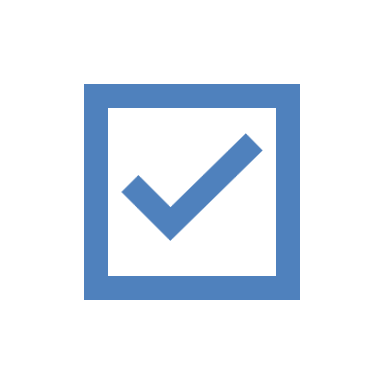 [Speaker Notes: I’ll pause now for a brief knowledge check to ensure we’re all tracking. You should see three questions pop up on your screen —go ahead and answer them with what you believe are the correct responses, then we’ll review together.

Where are the levels of evidence defined for ESEA?
Title IV, Part A statute
Each individual program’s statute
Title VIII General Provisions
Definitions are left up to the SEA to determine

The answer is “Title VIII, General Provisions” as we learned about in the beginning of this section.

True/False: Each title program must utilize evidence-based interventions for all activities. 

This is false. Evidence-based requirements are determined by the specific statute for each title program.

True/False: Even when not required, evidence-based interventions are recommended. 

This is true! And a large reason why we’re discussing it today.]
Unpacking the Levels of Evidence
[Speaker Notes: Now that we have seen where these levels of evidence come from (the General Provisions in Title VIII) and when they are required (dependent on the specific title and its statutory language), let’s spend some time unpacking what these levels of evidence are.]
Evidence Levels (Tiers 1-4)
Criteria for ESEA’s Four Evidence Levels
Study Design
Sample
Outcomes
WWC Standards
[Speaker Notes: As we saw in Section 8101(21)(A), the ESEA statute defines an evidence-based intervention as being supported by four levels of evidence: strong evidence, moderate evidence, promising evidence, or evidence that demonstrates a rationale. These are referred to as the four levels, or tiers, of evidence.  

It’s important to understand the criteria that are used to determine these four levels of evidence. 

There are four criteria, or elements, used to explain and understand these four levels of evidence. Shown here, these criteria are the study design, the study sample (including the participants), the outcomes produced by the interventions, and how these evidence levels are rated based on the What Works Clearinghouse Standards. If you haven’t spent a lot of time navigating the What Works Clearinghouse, it can seem intimidating, but once you understand what it is and how to use it, it can be a game changer. That’s because, essentially, the What Works Clearinghouse has done all the hard work for you by using rigorous standards to review the evidence of effectiveness for a number of different education interventions and rate them, and it also provides a wealth of information from the studies, including the settings and populations! We’ll spend more time on the What Works Clearinghouse later.]
Glossary of Terms
[Speaker Notes: Here is a glossary to introduce some key terms that will help you understand those first three criteria: study design, sample, and outcomes. 

Beginning with the terms under the Study Design section, you will see the three different types of studies commonly talked about when determining the evidence-based intervention level or tier. 
Experimental Study: A rigorous study in which participants are randomly assigned to a treatment or control group.
Quasi-experimental Study: A rigorous study in which participants are not randomly selected or randomly assigned to intervention or control groups. This means that the intervention and control groups may not have identical characteristics, but they may be similar in important respects (e.g., two different classes of students). These types of studies do not meet the standard of a true experimental randomized control trial, but they can still help researchers study the impacts of an intervention and try to infer causation. 
Correlational Study: A nonexperimental study where a relationship between the variables is examined without looking for causation. Instead of causation, these look at the correlation or the strength of the relationship between an intervention and the outcomes. 

Next, let’s review a few key terms related to Sample. 
Sample: A set of individuals selected from a larger population to participate in a study.
Control Group: The group that does not receive the intervention, or receives a different intervention, or conducts “business as usual.”
Intervention Group: The group that receives the intervention that is being studied.]
Glossary of Terms, con’t
[Speaker Notes: Continuing with a few more terms related to Sample, we have:
Random Assignment: Participants from the sample are randomized into different treatment groups. Each participant has an equal chance of being placed in the control or intervention group. 
Random Selection/Sampling: Participants are randomly selected from the population, a process that ensures that the sample is unbiased and representative of the population. 

And finally, we have three key terms related to Outcomes that it is helpful to know. 
Causation: The claim that an intervention, activity, or program is responsible for the reported outcome or outcomes (a cause-and-effect relationship). Only experimental studies demonstrate causation with confidence.
Correlation: A relationship between two or more variables or outcomes that is not known to be causal.
Statistical Significance: A measure of the likelihood that the result is true and did not occur due to chance. Statistically significant study results indicate that outcome findings are not random and may have resulted from the applied intervention. We’ll take a closer look at this term on the next slide.

I know these were a lot of terms I read through quickly, but remember: these slides are available for you to save and reference!]
Interventions that demonstrate statistical significance and strong levels of evidence are always the best and will produce the largest impacts in student outcomes.
Context is extremely important in determining whether an intervention will be successful in a new setting and with a new population.
Important Definition: Statistical Significance
Statistically significant study results indicate that outcome findings are not random and may have resulted from the applied intervention.
Reality
Common Misconception
[Speaker Notes: Before we get into the tiers of evidence, I want to spend another moment talking about statistical significance, which, again, is related to the outcomes of a study. 

As I shared on the last slide, statistically significant study results indicate that outcome findings are not random and may have resulted from the applied intervention.

However, a common misconception is that interventions that demonstrate statistical significance and strong levels of evidence are always the best and will produce the largest impacts in student outcomes. In fact, saying something is statistically significant does not indicate the magnitude of the positive result. It just means the researchers are confident that differences noted before and after the intervention or between populations are likely not random and, therefore, most likely a result of the intervention.
 
This is a reminder that context is extremely important in determining if an intervention will be successful in a new setting and with a new population. In other words, just because it worked well in one place, does not guarantee it will work in another place.]
Study Design
Tier 1: Strong Evidence
Experimental
Randomized control trial
Sample
Large, multi-site sample, overlapping with populations and settings proposed to receive the intervention
Random assignment
Outcomes
Positive
Statistically significant and favorable effect on a student outcome or other relevant outcome
WWC Standards
Meets without reservations
The equivalent quality for making causal inferences
[Speaker Notes: Let’s walk through these levels with these definitions now.

The first Level of Evidence is defined as Tier 1, which shows Strong Evidence that an intervention caused the improvement in an important outcome as shown by at least one well-designed, well-implemented experimental study (this terminology comes directly from the statute). Let’s break this down by going through each of the four criteria for Tier 1. 

Study Design—The first criteria is the design of the study. 
Studies in the Tier 1: Strong Evidence category are considered experimental and usually done by a randomized control trial, which is the gold standard in research. These types of studies ensure the researchers have control over many aspects of the study design so they can make causal inferences, which we’ll talk about when we get to the outcomes. 

Sample—The second criteria relates to the sample, or the population, that is included in the study of an intervention.  
Keep in mind that a defining factor not only for Tier 1, but for Tiers 1 through 3 are how participants are selected or assigned to the study.    
For interventions to be considered as Tier 1: Strong Evidence, the Non-Regulatory Guidance indicates that the sample must include a large, multi-site sample, with overlapping populations AND settings. So, what exactly does that mean? Well, the Non-Regulatory Guidance cites another governing directive that you may be familiar with called EDGAR, which defines a large sample as more than 350 participants. Multisite means more than one site, and the sample must overlap with the population, meaning the types of students, AND the setting, such as rural or urban, being served by the intervention. So, for Tier 1, the sample must meet both the overlapping of populations AND settings. 
Another key component about the population(s) being served is the way they are included in the study. For experimental/randomized control trials, the population of students receiving the intervention must be randomly assigned to either a control group that does not receive the intervention or a treatment group that does receive the intervention. 

Outcomes—The third criteria for determining if intervention studies fall within Tier 1 is the outcomes produced for the population served.  
Interventions in this tier must demonstrate a positive effect on student outcomes, and they must be statistically significant, which as we said earlier means that researchers can be confident that the results are not random and may have resulted from the applied intervention.  
You may have heard the term “causal relationships,” which essentially means that the intervention caused the positive effect in outcomes, and Tier 1 is the only tier that can make these causal claims of strong evidence. 

What Works Clearinghouse Standards—The last criteria involves the What Works Clearinghouse Evidence of Effectiveness Standards. We will learn more about these a bit later when we discuss interventions found in the Clearinghouse, but what you need to know is that Tier 1 status must meet What Works Clearinghouse standards without reservations, which means there were no issues with the study and that there was evidence of a causal link.]
Study Design
Tier 2: Moderate Evidence
Quasi-experimental
Comparison group similar to treatment group
Sample
Large, multi-site, overlapping with populations or settings proposed to receive the intervention
Non-random assignment
Outcomes
Positive
Statistically significant and favorable effect on a student outcome or other relevant outcome
WWC Standards
Meets with or without reservations
The equivalent quality for making causal inferences
[Speaker Notes: The second Level of Evidence is labeled as Tier 2, which shows Moderate Evidence by at least one well-designed, well-implemented quasi-experimental study. 

Study Design—A quasi-experimental study design does not meet the standard of a true experimental randomized control trial, but it can still help researchers study the impacts of an intervention and try to infer causation. 
In this type of study, one of the main distinctions is that there is a comparison group that is similar to the treatment group. 
The quasi-experimental design attempts to compare the outcomes for these two groups that are matched closely on the basis of some criteria. 

Sample—The sample criteria here that are similar to Tier 1 are that it must include a large, multi-site sample. So, more than 350 participants, and more than one site.  
However, one key distinction in Tier 2 sampling is with the overlapping requirement. In this case, the sample must overlap with either the populations OR the settings. One or the other, not both. Again, this speaks a little bit to the difference in rigor between these two types of studies. 
Another one of the key differences in the sample criteria for Tier 2 is the assignment of participants. In quasi-experimental design, participants are NOT randomly assigned to treatment and control groups; they are split by some other means. Two groups are formed, but it is through various, non-random processes. 
For example, student demographics and prior achievement levels are a good way to think about how groups might be formed or matched, in order for researchers to statistically control the differences between the two groups. 

Outcomes—The third criteria for determining if intervention studies fall within Tier 2 is the outcomes produced for the population served. These are the same as they were for Tier 1. 
The outcomes must have a positive and statistically significant effect on student outcomes. 

What Works Clearinghouse Standards—There are slight differences in the What Works Clearinghouse Evidence of Effectiveness Standards for Tier 2.  
They can either meet the What Works Clearinghouse standards WITH or WITHOUT reservations. 
There are several factors that determine these ratings, but the main thing you need to know is that a well-implemented, quasi-experimental design study with positive, statistically significant findings that meet the sample criteria can meet Tier 2: Moderate Evidence of effectiveness WITHOUT any reservations, meaning there were no issues with the quasi-experimental design study. 
However, in some cases, Tier 2 could include both randomized control trial studies or even quasi-experimental design studies that may have had some sort of issue that requires caution. These issues could be with the sampling, such as attrition, in other words when participants dropped out or left the study, so these interventions are given the Tier 2 status of Meets Standards but WITH reservations.  
 
In Tier 2, you see some of that overlap among the four criteria that we talked about such as the outcomes, but you also see some of the differences in the study design, sample, and What Works Clearinghouse standards when comparing to Tier 1.]
Study Design
Tier 3: Promising Evidence
Correlational with statistical controls for selection bias
Randomized selection
Sample
N/A
Outcomes
Positive
Statistically significant and favorable effect on a student outcome or other relevant outcome
WWC Standards
N/A
[Speaker Notes: The third Level of Evidence is Tier 3, which shows Promising Evidence by at least ONE well-designed, well-implemented correlational study. There are several key differences with this standard, as you can see. 

Study Design—First, the study design is a correlational study design, which is not experimental like the others, and therefore cannot infer causation, rather correlation, or the relationship between an intervention and the outcomes. 
In a correlational study with statistical controls for selection bias (such as socioeconomic status or gender), the strength of the relationship between two similar groups is examined. 
The groups may look similar to one another, but there could also be differences in the classrooms that are not accounted for like they would be in the more rigorous studies. Nonetheless, these studies use some sort of random sampling or other analytic methods to help account for or reduce the differences between the two groups. 

Sample—For Tier 3: Promising Evidence, you will see a primary difference here that the large, multi-site sample of a certain number of participants at more than one site is NOT required.

Outcomes—The Non-Regulatory Guidance says for studies be considered Tier 3, it is similar to the other Tiers 1 and 2 in that it must show a positive and statistically significant effect on student outcomes. 

What Works Clearinghouse Standards—The other key difference for Tier 3 studies is that they are not rated within the What Works Clearinghouse Evidence of Effectiveness Standards. 
However, using Tier 3 is still acceptable if there are no other Tier 1 or Tier 2 studies that meet your needs. 

A correlational study with statistical controls for selection bias is designed to examine the strength of the relationship (not the causal relationship) between an intervention and a student outcome by comparing two similar groups. 

In an example correlational study, researchers may look at how two classrooms with similar characteristics perform on a reading assessment after one of the classes (the treatment group) participates in a new reading program. While the researcher is looking at outcomes in classrooms that look similar, there may be other important differences between the classrooms (e.g., previous reading assessment scores) that are not accounted for but would be in more rigorous studies like experimental studies or quasi-experimental design. These types of studies cannot meet What Works Clearinghouse standards.]
Which of the following are criteria for ESEA’s Tier 1-4 Evidence Levels? (Select all that apply)
WWC standards
Language
Sample
Timing

Tier 1 (Strong Evidence), Tier 2 (Moderate Evidence), and Tier 3 (Promising Evidence) have the same requirements for ______. (Select one)​
Study Design​
Sample​
Outcomes​
WWC Standards
Knowledge Check #2
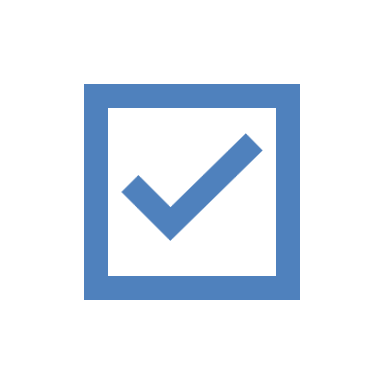 [Speaker Notes: We just covered a lot of dense information in unpacking Tiers 1–3! Let’s pause for a moment to check in on how we are tracking.  

You’re about to see two knowledge check questions pop up regarding some of the evidence requirements. Select what you believe is correct, and then we’ll discuss.  

Let’s look at the first question—Which of the following are criteria for ESEA’s Tier 1–4: Evidence Levels? The answer here is both the What Works Clearinghouse standards and sample . Language and timing are not criteria.

The second question is asking you which criteria have the same requirement for Tiers 1–3. That would be outcomes. In all three tiers or levels of evidence, the interventions must show a positive and statistically significant effect on student outcomes. 
​​]
Study Design
Tier 4: Demonstrates a Rationale
High-quality research findings or positive evaluation 
Well-specified logic model informed by research or an evaluation
Sample
N/A
Outcomes
Research-supported innovations designed to improve an important outcome
WWC Standards
N/A
[Speaker Notes: The fourth Level of Evidence is defined as Tier 4: Demonstrates a Rationale. This tier has more differences than the other levels, as you can see. Before we dive into the differences, let’s discuss why you would use Tier 4. 

Tier 4 gives education leaders the flexibility to design and test new interventions, with some caveats. 

These interventions must be informed by research and seem reasonably likely to succeed, but they don’t yet have the kind of evidence that would place them in Tiers 1–3. Selected interventions may not meet the required evidence base, but when implemented, evaluated, and refined, they may prove to be effective. Simply put, Tier 4 allows you to identify interventions, study their implementation, measure their effects, and modify them to fit your local context. 

In many cases, using Tier 4 evidence requires more work than selecting an evidence-based intervention in the higher tiers, because it often includes taking pieces from different models and creating your own intervention and then studying the intervention’s effectiveness. However, working within Tier 4 actually allows you to contribute to the evidence base by gathering evidence of the effectiveness of the intervention, so that it could eventually meet the requirements for the higher levels of evidence. 

Study Design—First, the key difference in this study design is that there isn’t an actual experimental or correlational study.
Instead, this tier is based on high-quality research findings or a positive evaluation that is supported by a well-specified logic model or theory of action that is informed by research or an evaluation.
You see that there must still be a research base for Tier 4, but it does not have to be from a rigorous study design.  

Sample—Because there is not a rigorous study design for Tier 4, there is no sample population or sampling requirement. 

Outcomes—While a rigorous study design is not required for Tier 4, there must still be some effort underway to determine the effectiveness of the intervention’s outcomes to inform stakeholders about the success of that intervention. The Non-Regulatory Guidance specifies that interventions with little to no evidence should at least demonstrate a rationale for how they will achieve their intended goals and be examined to understand how they are working to improve outcomes within the specific context. 

What Works Clearinghouse Standards—Tier 4 studies are not rated within the What Works Clearinghouse Evidence of Effectiveness Standards, because, again, there is not an evidence base for these interventions. You are building them as you implement and evaluate your interventions, which can then contribute to the evidence base.]
Demonstrates a Rationale: Common Logic Model Elements
Problem Statement
Assumptions
[Speaker Notes: As I said, using Tier 4 evidence-based practices takes quite a bit of planning and information gathering up front and over time in order to evaluate the effectiveness of the intervention, because you are assessing both the quality of the intervention and the implementation process to ensure there is fidelity in the implementation. 

Remember, there are two key requirements for Tier 4: 
First, there must be a research-backed method that explains how the intervention could improve outcomes. This could be done through a logic model, theory of action, or some other literature review that describes this. 
Second, there must be an effort to study and evaluate these anticipated outcomes. 

Let’s take a look at a tool that helps meet the first requirement. 

Logic models, as you may be familiar with, are very useful tools because they map out how the inputs and activities associated with selected evidence-based practices will lead to the intended outputs and outcomes over time. You can also use your logic model components to help inform the continuous improvement process when evaluating the intervention. 

Let’s briefly review the common elements of logic models. 
Inputs are the resources you will have for the intervention, so things like money/funding, instructional materials, and staff; basically, any investments that you are putting into the intervention.  
Activities describe what you will do as a part of the intervention.
The outputs are the tangible results the intervention will put out. These are usually expressed in numbers, such as the number of students who pass an assessment, or the number of teachers trained. 
Finally, the outcomes are the measurable changes that demonstrate the success of an intervention; so, the percentage of student who demonstrate a change in knowledge or behavior. These can be broken down into short-term, mid-term, and long-term outcomes.  

I will be sharing more resources at the end of the presentation that provide information for further learning in some of these areas, including evaluation and logic models.]
Assess
Demonstrates a Rationale: Evaluations
Evaluate
Target
Process Evaluations focus on the implementation process and strive to uncover whether the program is going according to plan. 

Outcome Evaluations determine the degree to which a program achieves its stated goals and objectives.
Deliver & Monitor
Plan
[Speaker Notes: The second requirement of Tier 4: Demonstrates a Rationale is to study the effects and outcomes of the intervention. You must produce evidence to support claims that an intervention will achieve the intended outputs and produce the desired outcomes.

It is important to understand that studying the effects of an intervention is not a one-time thing. You have to continuously monitor the implementation, assess and reassess that implementation, and then refine as needed. You must conduct this process in a continuous feedback loop. 

This process requires constant data collection, analyzing the data, and documenting your efforts along the way as changes are needed. As I said previously, developing a logic model can help you to determine the data you need to collect along the way to measure the outcomes. 

Again, if you choose to innovate and help build the evidence base, there is much thought that has to go into the process of how you will do that. Evaluations are typically done either internally or externally with a qualified program evaluator, depending on LEA setup.  

Evaluators should be involved early on in the planning so they can help you determine the outcomes and metrics to collect in order to inform the outcomes. There are different types of evaluations, and an evaluator can help you to determine the scope. 

You may choose to evaluate the implementation aspects of an intervention via a process evaluation, or you may seek to determine outcomes via an outcome evaluation, which according to Tier 4, is what must be studied. You can always do both types of evaluation, which will provide a more complete picture of your program. But remember for Tier 4, determining the outcomes of an intervention is what is required.]
Overview of Criteria for the different Levels of Evidence
[Speaker Notes: Now we are going to pause briefly and look at the four tiers collectively so you can see the similarities and differences. Hopefully this table can help provide a quick, at-a-glance synopsis of criteria requirements these tiers have in common and what makes them unique.

Along the left side of the table, you can see the four criteria we discussed in the beginning of the section, and across the top are our four tiers of evidence.

This can be a helpful reference point, so remember these slides are available to you!]
Which tier of evidence requires ongoing efforts to examine the intervention’s effects?
Tier 1: Strong Evidence
Tier 2: Moderate Evidence
Tier 3: Promising Evidence
Tier 4: Demonstrates a Rationale

Which tier of evidence involves a randomized control trial, the gold standard in research?
Tier 1: Strong Evidence
Tier 2: Moderate Evidence
Tier 3: Promising Evidence
Tier 4: Demonstrates a Rationale
Knowledge Check #3
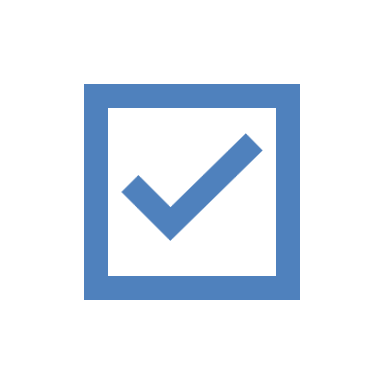 [Speaker Notes: Let’s conduct another brief knowledge check to see how we are all doing. Read over the two questions that will pop up on your screen, make your selections, and then we will discuss together. 

Let’s examine the correct answers together. Question 1 is asking which tier of evidence requires ongoing efforts to examine the intervention’s effects. That is, of course, what we just talked about—Tier 4: Demonstrates a Rationale, with the need to conduct ongoing evaluations to determine if the intervention is effective as you build the evidence base yourself. The second question is asking which tier requires a randomized control trial; that is Tier 1: Strong Evidence.]
Caution: Consider the Context
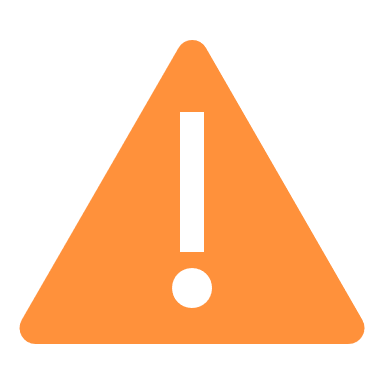 Context is extremely important in determining whether an intervention will be successful in a new setting and with a new population.
[Speaker Notes: Now that we have a big-picture perspective of all four ESEA Levels of Evidence and the criteria for them to be designated in these tiers, and now that we have seen some of the similarities and the differences between them, I want to take a moment to remind you that even though an intervention may have either strong or moderate evidence, that intervention still MAY NOT be successful for your specific context. 

It is important that you consider the context of these studies, the populations they have served, and/or the setting that these interventions were used in. To do that, you have to dig deeper. When you start diving into the What Works Clearinghouse you don’t just want to look at the Tier 1 and Tier 2 interventions and the What Works Clearinghouse ratings, you should also make note of both the setting and sample population to determine if they are similar to yours. Interventions that have demonstrated Tier 1: Strong Evidence, for example, may not be as effective if the contexts and sample populations are different from those in your local conditions or context.]
Selecting Evidence-Based Interventions
[Speaker Notes: We have spent time discussing where the levels of evidence come from, why they are recommended or in some cases required, and what each of the four levels of evidence entails. We are going to take a few minutes now to learn a bit more about the selection process for evidence-based interventions, including a high-quality resource for sourcing them.]
Before today, had you heard of the What Works Clearinghouse?
Pulse Check
Have you used the What Works Clearinghouse to search for interventions?
[Speaker Notes: We’ll start this section with a pulse check specifically related to the What Works Clearinghouse. Of course, I’ve already been talking about them quite a bit today, but I would love to know how familiar you are with using the What Works Clearinghouse.

These poll questions will pop up momentarily, and I will give you 1–2 minutes to select your answers.

The questions are as follows: 
Before today, had you heard of the What Works Clearinghouse? You can respond by selecting “yes,” “no,” or “unsure.”
Have you used the What Works Clearinghouse to search for interventions? Again, you can respond by selecting “yes,” “no,” or “unsure.” 

No matter what you answered to both of these questions, I hope you will learn a little bit more about the What Works Clearinghouse and how it can serve you and your work.]
What Works Clearinghouse (WWC)
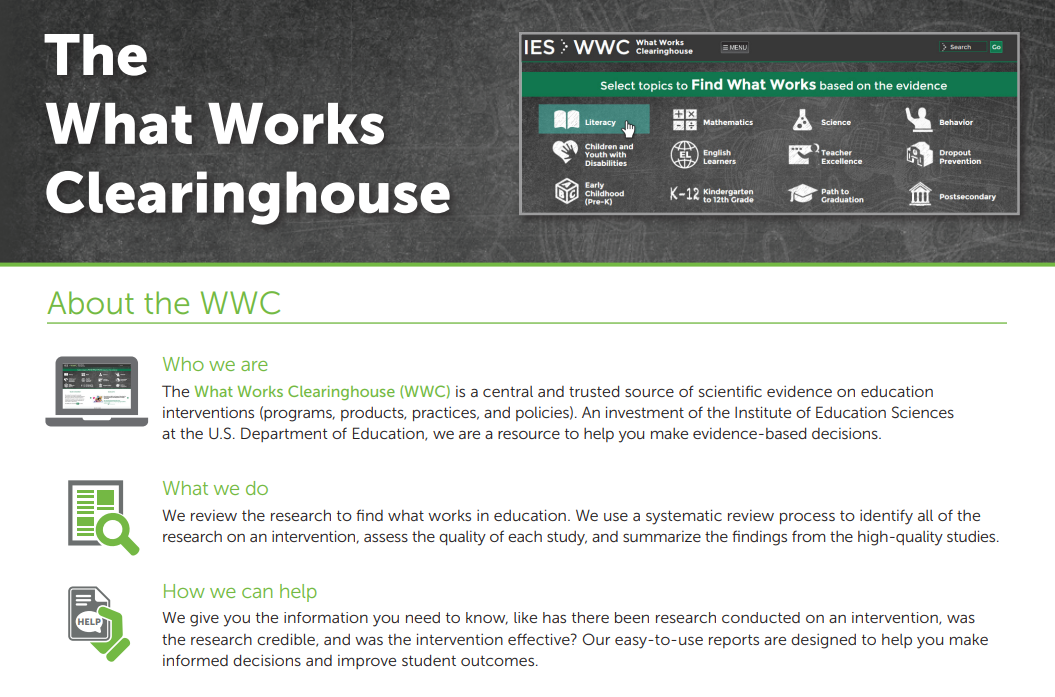 [Speaker Notes: While there are several different resources that you can use to search for evidence-based practices, we will focus now on one that is likely the most familiar, the What Works Clearinghouse. 

The What Works Clearinghouse is an IES initiative within ED. Within the What Works Clearinghouse, panels of experts review education research using a set of rigorous design standards and protocols to identify well-designed, well-implemented research studies and then summarize the findings.

The What Works Clearinghouse has done the work to help educators identify and select evidence-based practices, which is why it is such a recommended resource for you!]
WWC Product Types
[Speaker Notes: The What Works Clearinghouse has three different types of products that you can use to search for evidence-based practices: (1) practice guides, (2) intervention reports, and (3) individual study reviews. Each of these resource types contains evidence-based practices that educators can choose from. 

Practice guides present evidence-based recommendations for educators to improve student outcomes. Practice guides can include things like how-to guides, tips, examples, and solutions to potential roadblocks. 
Practice guides are based on reviews of research, combining research with the experiences of practitioners and the opinions of a panel of nationally recognized experts.
While practice guides may use evidence from “branded” or commercial products, they don’t focus on them; what’s important to note about practice guides is that they include specific recommendations and examples for educators to improve outcomes! 

Intervention reports provide a summary of findings of the highest-quality research on an intervention or practice in education. These can include findings, effectiveness ratings, information regarding context, and evidence tiers. 
Intervention reports focus on a specific intervention (remember, that can be a policy, program, or practice) and include a systematic review of the evidence for the specific intervention. These interventions are quite often branded products.
These show how and where the intervention was implemented. 
These indicate whether the intervention was effective at improving important student outcomes.

Reviews of individual studies deliver summaries of studies that have been reviewed by the What Works Clearinghouse and include a look at a single study and its ratings.
These are reviews of individual studies about education practices, products, programs, and policies.
These reviews are compiled by reviewers who evaluate the studies based on rigorous statistical and methodological standards.
They provide an in-depth look at an individual study and its ratings as well as the context, setting, and population studied.
These reviews are often the building blocks for the other What Works Clearinghouse products, such as the practice guides and intervention reports just described.

Just a note on the difference between evidence-based strategies and evidence-based programs. The Practice Guides and Interventon Repoerts help identify evidence-based strategies, the Study reviews help identify evidence-based programs]
Meets WWC Standards Without Reservations
Meets WWC Standards with Reservations
Does Not Meet WWC Standards
WWC Ratings
Well-designed 
Randomized control trial, regression discontinuity design, or single-case design
No problems with sample attrition
Strong quasi-experimental or single-case
Experimental study not as well implemented
Control trial with attrition issues
Baseline equivalence between groups not established
Potential confounding variables
Outcomes do not meet WWC requirements
[Speaker Notes: Finally, let’s revisit the What Works Clearinghouse ratings. We described these terms earlier when we discussed the criteria used for the ESEA levels of evidence. Knowing what we do now, let’s dive in just a little more. It is important to note here that these ratings involve the rigor of the study of an intervention; there are specific criteria related to the study design, sample population, and whether the study met the design standards based on the specific protocols used to rate eligible studies. 

Again, an expert panel reviews and summarizes the quality of educational studies to determine whether they meet the What Works Clearinghouse Standards With or Without Reservations, or if they do not meet the What Works Clearinghouse Standards. 

Meets What Works Clearinghouse Standards Without Reservations 
To achieve this rating, the study must meet these criteria, which should look familiar to you:
The study must be a well-designed randomized controlled trial experimental design, which is the gold standard, that uses random sampling of a treatment and a control group.
It must be well implemented, meaning there were no issues with sample attrition where participants drop out of the study. 
These studies have the highest degree of confidence that the intervention caused the outcome. There are very specific study design criteria the reviewers are looking for in studies to achieve this rating, which is the highest level a study can be rated. 

Meets What Works Clearinghouse Standards With Reservations
To achieve this rating, the study design is either a strong quasi-experimental design or it could include a randomized controlled trials study. Because of the natural limitations of quasi-experimental design, including that it does not use random sampling, the study cannot rise to the level of meets without reservations. If it is a well implemented and designed quasi-experimental study, this is the highest rating it could achieve in the What Works Clearinghouse. 

Additionally, a randomized control trial study that may have had design, implementation, or sample issues could be assigned this rating if it had the other key elements. 

These studies have a lower degree of confidence that the intervention caused the outcome, as the outcome could have been attributed to something else, hence this rating. 

Does Not Meet What Works Clearinghouse Standards 
This is the lowest rating that is reserved for any type of study design that did not meet the rigorous criteria standards, including the sample and population requirements, and/or had multiple issues. These are studies that do not provide sufficient evidence that the intervention caused the outcome. Therefore, it cannot meet the standards.]
Exploring the WWC Website
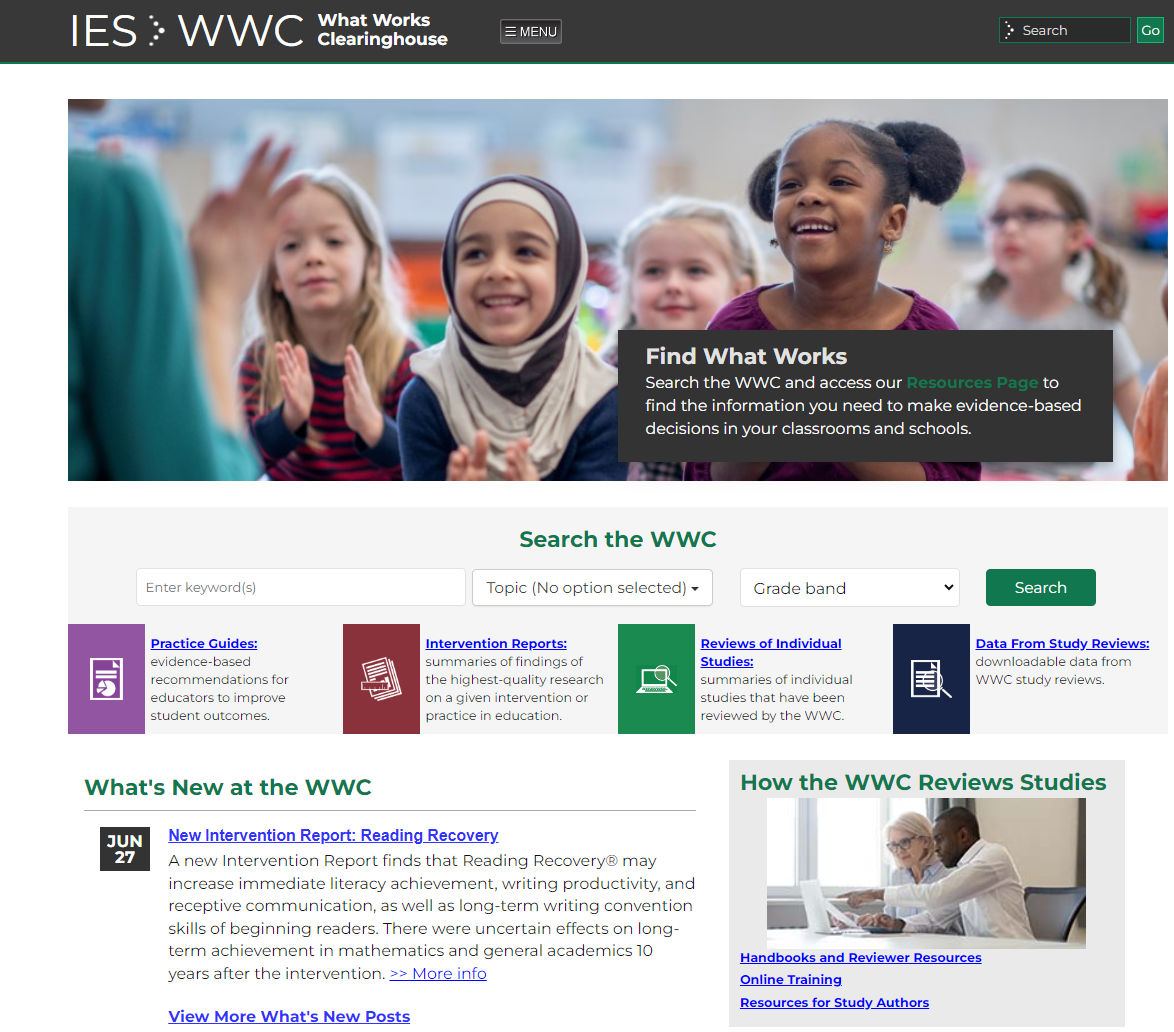 What Works Clearinghouse: https://ies.ed.gov/ncee/wwc/
[Speaker Notes: There are a few key features to be aware of on this home page: 
The menu at the top is, of course, the easiest way to navigate the site.
The gray “Search the WWC” box shows the product types we discussed (including downloadable data from study reviews as well), and also has fields you can use to search.
As you see, the first field is “keyword,” helpful if you have something very specific you’re looking for.
You could choose to search by topic, which includes areas by subject (e.g., literacy, STEM) and student population (e.g., students with disabilities, English learners).
The third search option would be to narrow down the results based on grade level.
Additionally on the home page is the “What’s New” section, highlighting new resources and reports.]
Additional Resources
[Speaker Notes: We are going to wrap up our time together today with some resources that you can access and review for further learning. We encourage you to bookmark these resources and return to them whenever you are working through evidence-based matters.]
CDE Strategy Guides
https://www.cde.state.co.us/uip/strategyguides
[Speaker Notes: CDE has created a number of strategy guides to help schools and districts better understand what research says about strategies that are commonly used in Unified Improvement Planning. We have organized these strategy guides based on the 4 Domains of Rapid School Improvement. These guides can be used for strategy selection or to determine areas of focus and action plans. More will be added as they are created.]
T4PA Center Resources
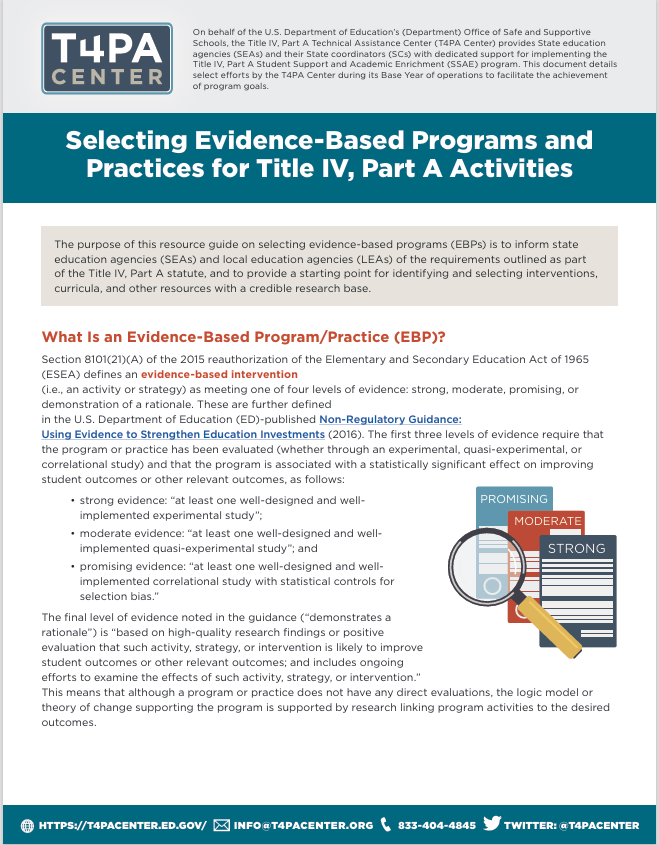 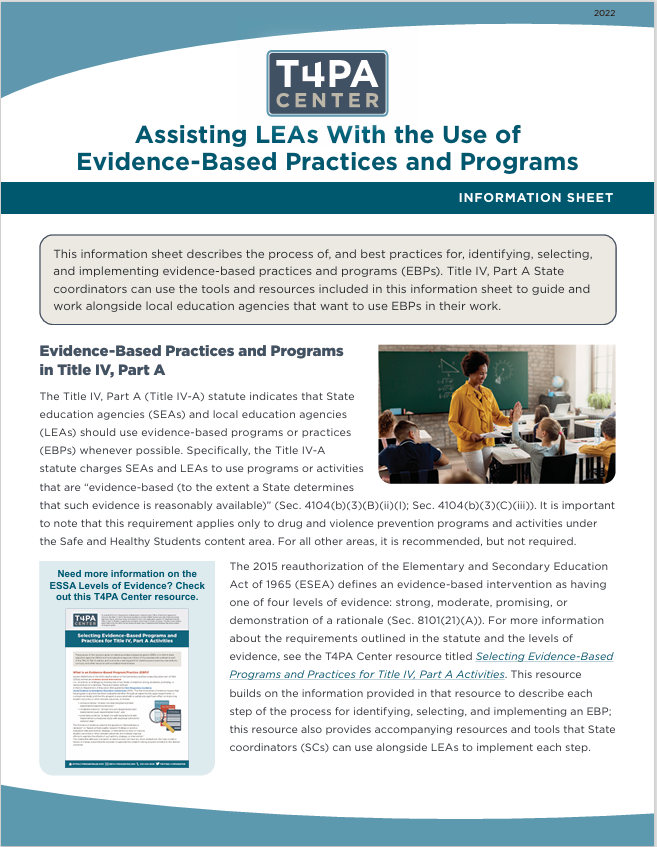 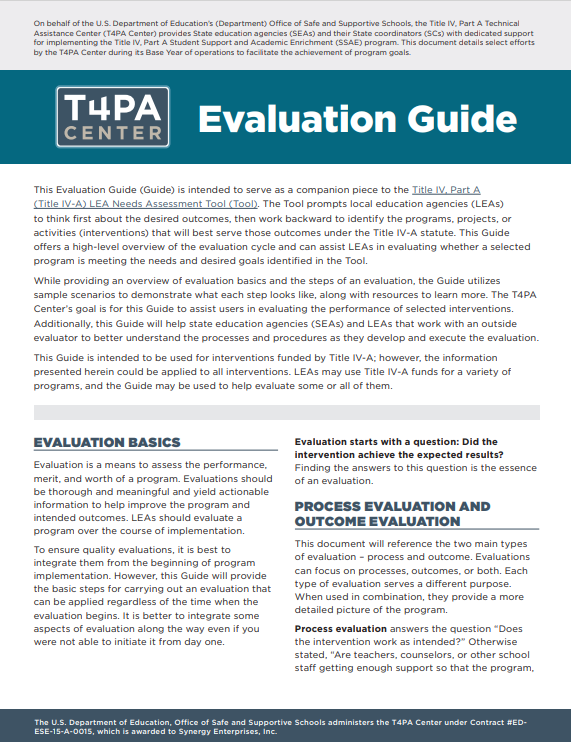 [Speaker Notes: First, we want to highlight three resources related to what we have been talking about today from the T4PA Center, which is the technical assistance center that operates on behalf of ED to provide support for implementing Title IV, Part A.

Selecting Evidence-Based Programs and Practices for Title IV, Part A: This resource guide provides information on evidence-based program requirements in the Title IV, Part A statute and provides a starting point for identifying and selecting interventions, curricula, and other resources with a credible research base.
Assisting LEAs With the Use of Evidence-Based Practices and Programs: This information sheet describes best practices for identifying, selecting, and implementing evidence-based practices and programs.
Evaluation Guide: This guide prompts you to think about desired outcomes, then work backward to identify the programs, projects, or interventions that will best serve those outcomes. This is particularly helpful for efforts in Tier 4: Demonstrates a Rationale.]
Understanding the ESSA Tiers of Evidence
Non-Regulatory Guidance: Using Evidence to Strengthen Education Investments
Continuous Improvement in Education: A Toolkit for Schools and Districts
Additional ResourcesHelpful Links
ESEA Tiers of Evidence
Using the WWC to Find ESSA Tiers of Evidence 
WWC Resources
Aligning Evidence-Based Clearinghouses with the ESSA Tiers of Evidence
Identifying and Selecting EBPs
Logic Models: A Tool for Effective Program Planning, Collaboration, and Monitoring
Logic Models for Program Design, Implementation, and Evaluation: Workshop Toolkit
Building Evidence
[Speaker Notes: Here are some additional resources in the various areas of evidence-based practices and programs that are linked in the slides. I encourage you to explore some of or all of these resources as you and your teams continue using evidence-based practices.]
Training ObjectivesReminder
Identify where in the ESEA the levels of evidence are defined;
At the end of this training, participants will be able to:
Explain the four different levels of evidence and the criteria that define them; and
Utilize the What Works Clearinghouse website to search for evidence-based practices and programs.
[Speaker Notes: Here are the training objectives we saw at the beginning of our time together. I hope that you agree that together we met these objectives, and you can reflect on just how much you learned in such a short time!]
Questions?
[Speaker Notes: Does anyone have any questions, thoughts, or comments as we close out?]
Anna Rowan
ESEA Program Evaluator and Research Analyst
Jerry Ring
ESEA Reporting and Program Evaluation Specialist
[Speaker Notes: Thank you again for coming to this training on the ESEA Levels of Evidence! We have provided our contact information for any follow-up questions or comments, and invite you to reach out.]
Upcoming Meetings
Looking Ahead…
Any requests for topics or questions?
Upcoming Office Hours 
March 27
April 10
Rural District & BOCES Office Hours
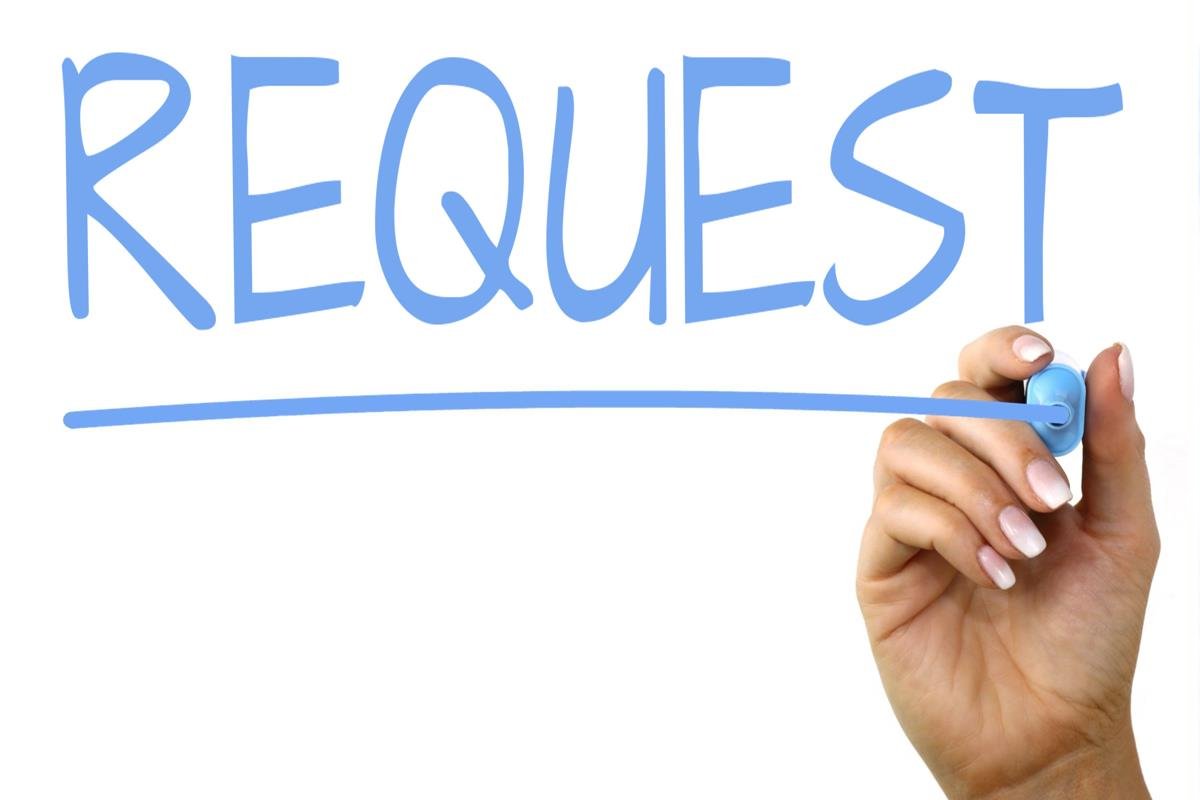 CDE Contacts!
Emails: Lastname_Firstinitial@cde.state.co.us (e.g., Smith_a@cde.state.co.us)